Загадка 

Незчисленна ми родина,
В нас на всіх  - одна хатина,
Але в ній і мир, і лад,І сусід сусіду рад.Ну, а хто із нас щось значить – 
Кожен сам вам розтлумачить.
Усі слова – співучі струни,Коли під майстровим смичком                                    М. Рильський
Узагальнення і систематизація вивченого з теми « Стилістичні засоби лексикології»
Лінгвістична розминка «Вірю – не вірю»
1. Лексика – це словниковий склад мови .2.  Усі терміни – багатозначні слова .3. У реченні «Сумують ластівки в садах» слово «сумують» ужите в переносному значенні .4. Слова «велетень, титан, гігант» - синоніми .5. Слова «вдень – вночі, гарячий – холодний, зима – літо» - омоніми .6. У реченнях «Учитель використовує ефективні методи викладання» та « Моя сестра – ефектна дівчина» вжито пароніми .7. Слова «диспетчер, авіатор, фотограф» - іншомовні .8. Слова «феодал, очіпок, урядник» - діалектні .9. Слова « вода, земля, подяка» - стилістично забарвлені .10. Слова « боярин, земство, дворянин» - історизми .11. Фразеологізми « як кіт наплакав,  кури не клюють» - синонімічні .12. Слова « струноброва, сніготанище» – авторські неологізми .
Терміново подзвонити (зателефонувати)Приймати участь (брати)Закрийте двері (зачиніть)На протязі тижня (протягом)Дати вірну відповідь (правильну)Перевертати сторінки (перегортати)Любий учень (будь – який)Кожної неділі (щонеділі)Переслати по пошті (поштою)Без двадцяти десять ( за 20 десята)
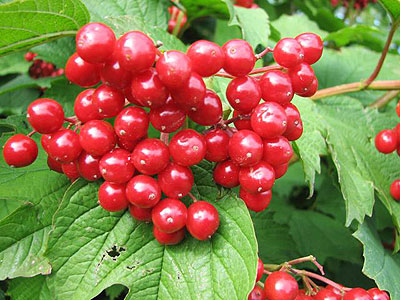 Тіні забутих предків ( уривок з повісті)Тепер Іван був уже легінь, стрункий і міцний, як смерічка, носив широкий черес і пишну кресаню. Марічка теж вже ходила в заплітках. Не пасли більше вкупі ягнята і стрічались лиш в свято або в неділю. Прикладав він мережану дудку до повних уст, і чудна пісня тихо спадала на зелену отаву царинок, де пасли свої тіні смереки.
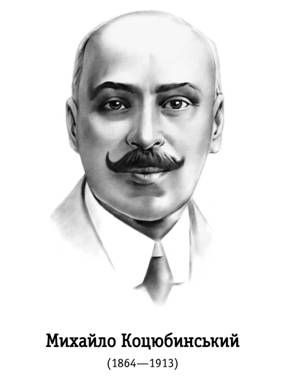 Д/з. Скласти діалог, який пов’язаний з епіграфом уроку «Усі слова – співучі струни, коли під майстровим смичком». Підготувати міні – проект до теми «Фразеологізми» (за бажанням учнів).